Rizika v kyberprostoru
1
Představení
Kpt. Ing. Mgr. Tomáš Daňhelka
Vrchní komisař 
Oddělení kybernetické kriminality
Krajské ředitelství policie Středočeského kraje


Výzkumná činnost ve spolupráci s KPBI.cz
Přednášky ve školách
Prezentace na konferencích o kyberkriminalitě
2
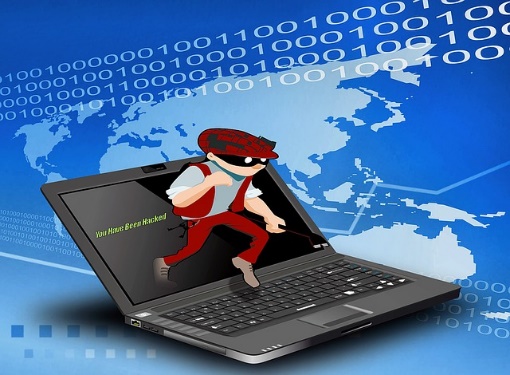 Kyberkriminalita
Podvodná jednání 
Phishing, podvodné e-shopy, podvodné inzeráty, atd.
Hacking
Neoprávněné přístupy, DoS, DDoS, Ransomware
Mravnostní trestné činy
Ohrožování výchovy dítěte, Výroba a jiné nakládání s dětskou pornografií, Šíření pornografie, 
Trestné činy proti autorskému právu
Násilné projevy a hate crime
Vydírání, Nebezpečné vyhrožování, Podněcování k nenávisti, atd.
3
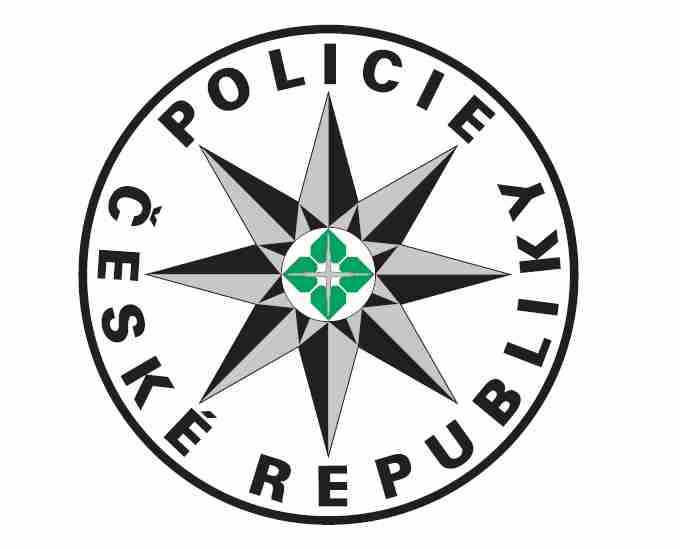 Nápad kyberkriminality
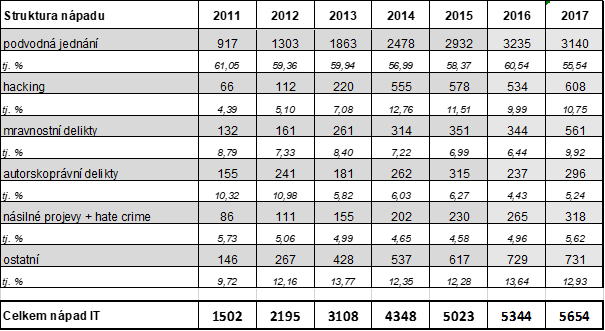 Zdroj: https://www.policie.cz/clanek/kyberkriminalita.aspx
4
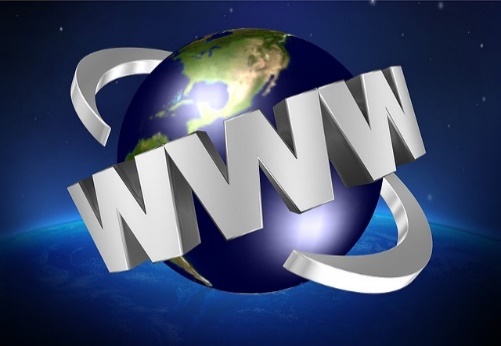 Internet
Síť propojující počítače na celém světě
Další virtuální svět – kyberprostor
Co vše je počítač?
Víte kdo sedí na druhé straně?
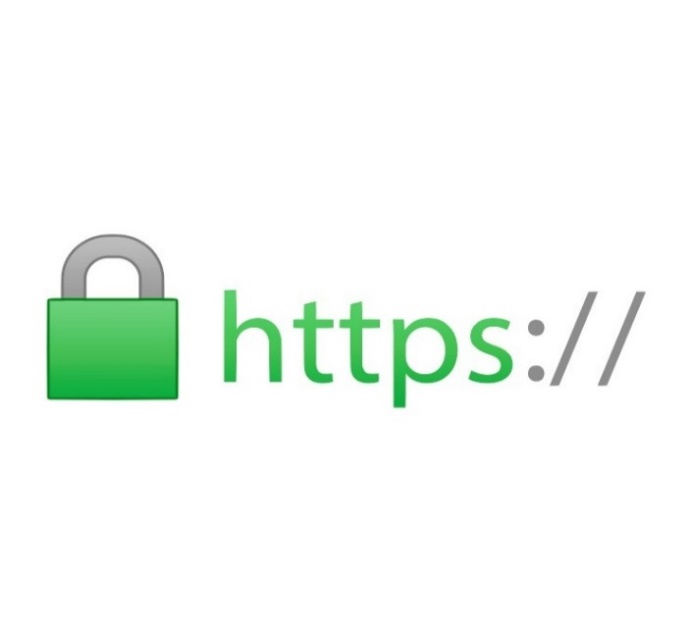 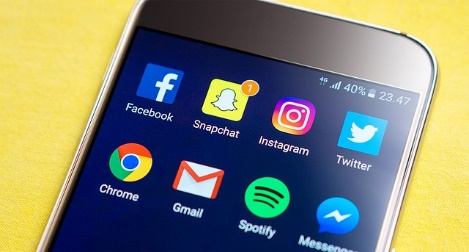 5
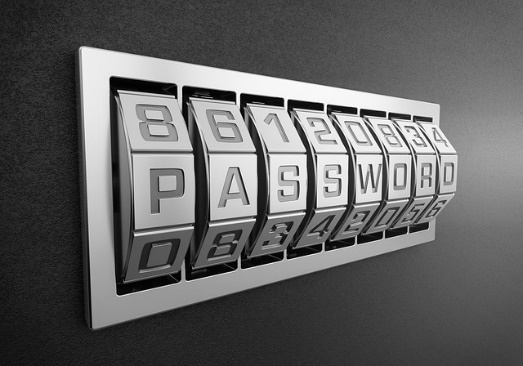 Jaké mít heslo
Nejčastější heslo je: 123456
Alespoň 8 znaků, Velká a malá písmena, čísla, další znaky: @/*-+
Různá hesla do různých služeb
Dvoufázové ověření
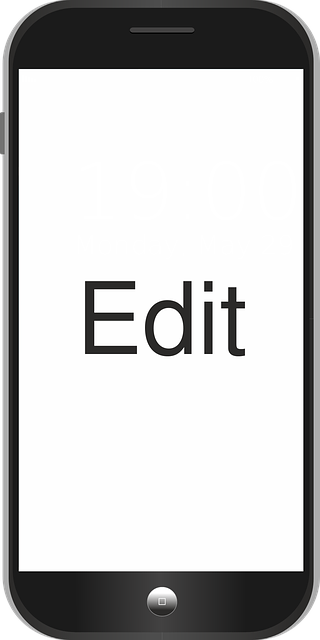 Přihlášení do aplikace XY heslo:
626327
6
[Speaker Notes: Pustit video hesla z KPBI]
Pozor na podvody
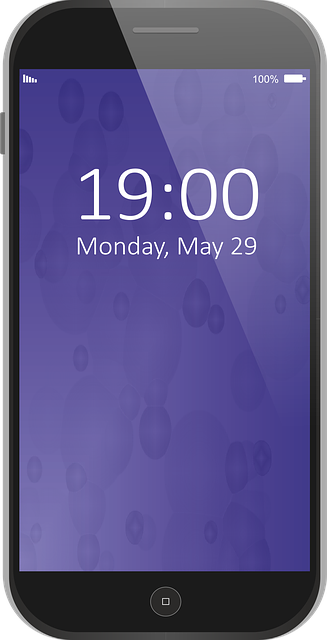 Nejčastější kyberkriminalita
Nevíte s kým komunikujete
Nepřeposílejte žádné kódy
Neplaťte nic předem
Doručená zpráva:
M-platba 1000,- Kč
Kód pro potvrzení: 4178
7
Phishingové útoky
Útoky prostřednictvím internetu, které mají za úkol vylákat z oběti informace









Zdroj, www.csas.cz
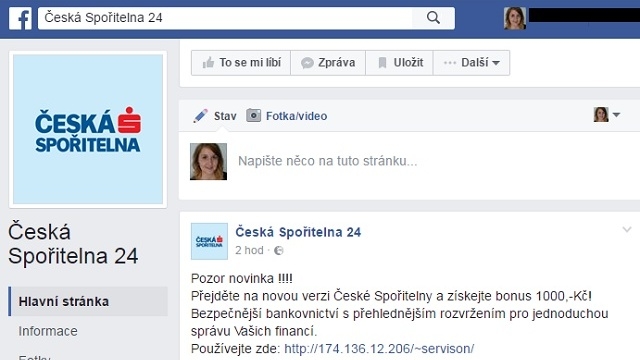 8
Phishingové útoky
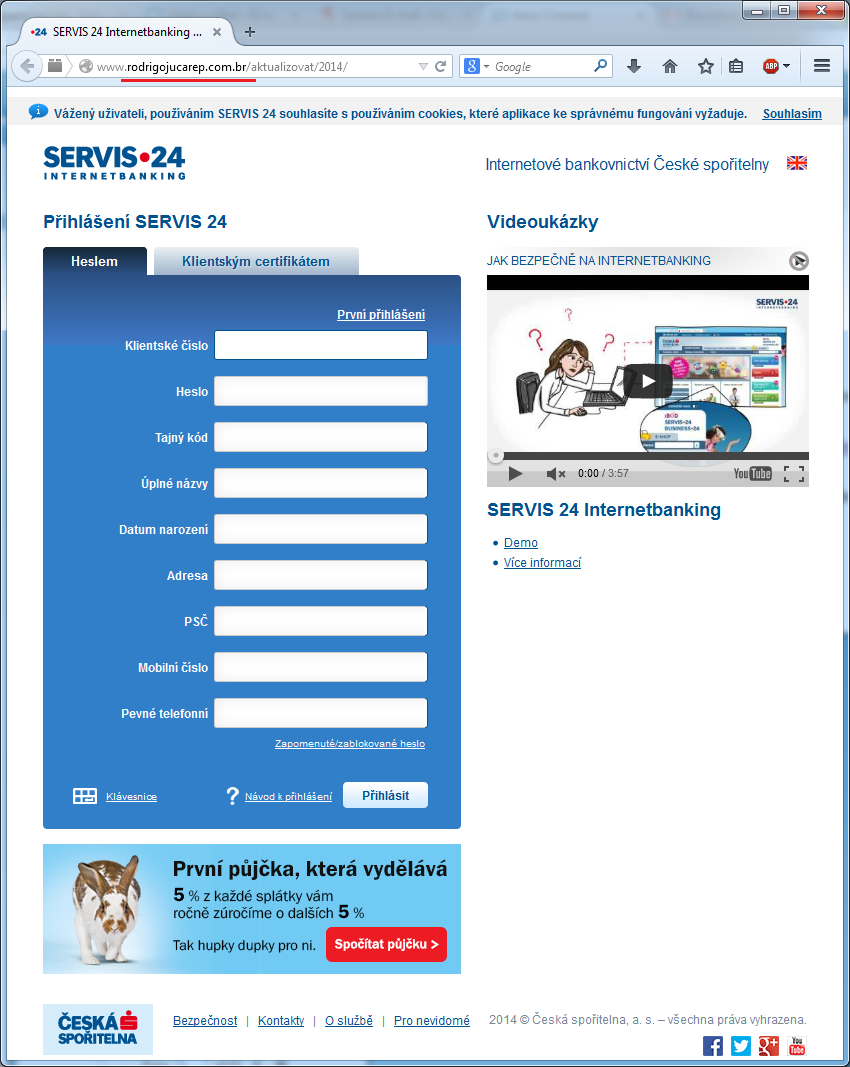 9
Fiktivní soutěže
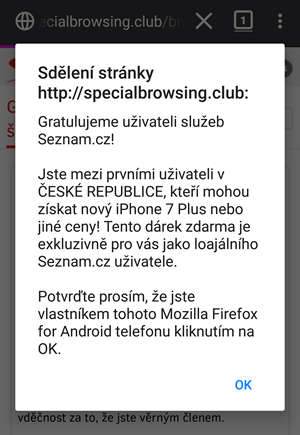 Šíření především na sociálních sítích nebo v reklamních bannerech
„Klikni a vyhraj iPhone“
„Hlasuj pro nejlepší fotografii“
Soutěže v prohlížečích



Zdroj www.seznam.cz
10
Jak předejít podvodům?
Prověřujte si všechny informace
Neotvírejte podezřelé odkazy, přílohy
Kontrolujte vždy adresu v prohlížeči
Používejte dvoufázové ověření
Nic neplaťte předem
11
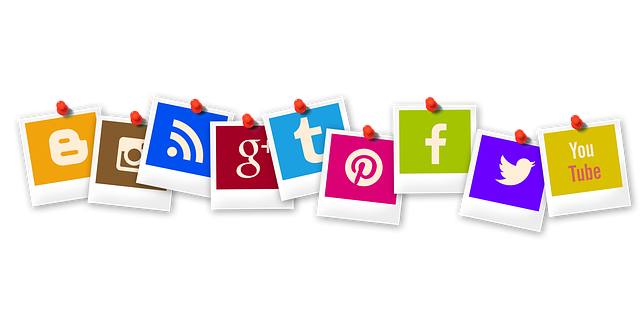 Sociální sítě
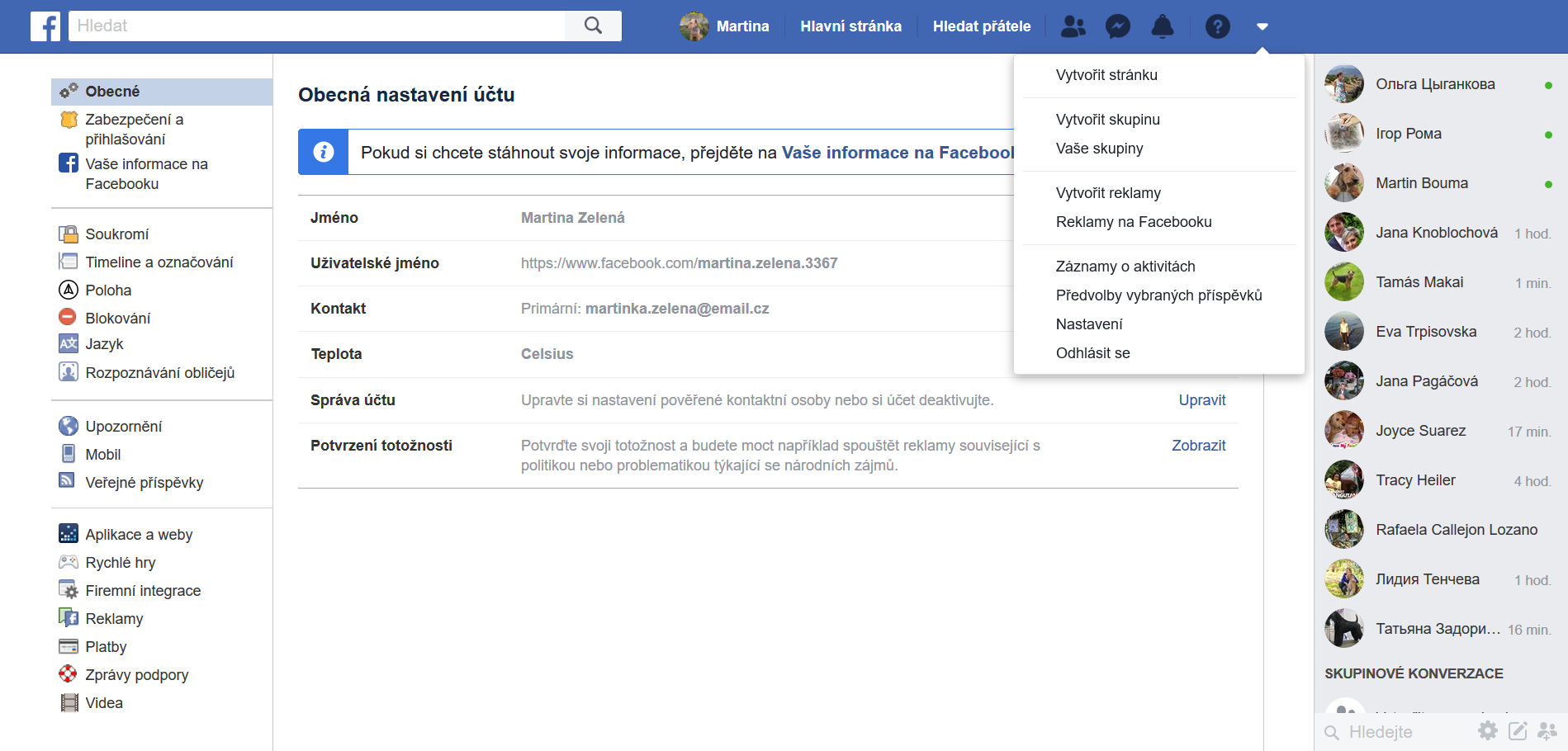 12
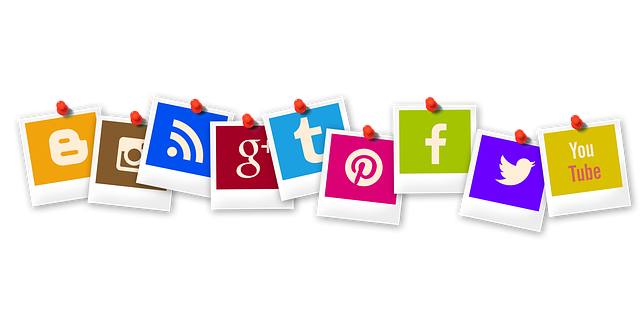 Sociální sítě
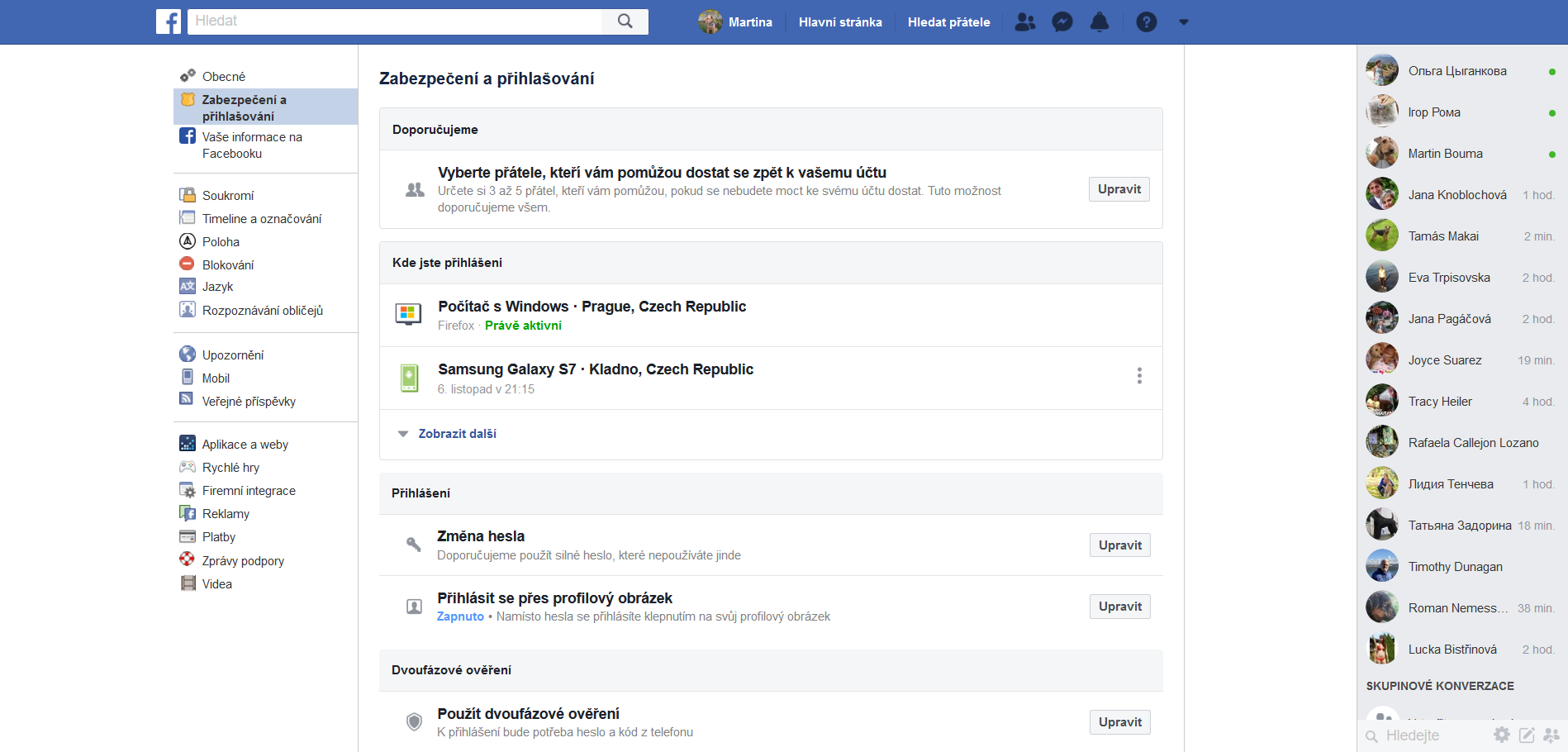 13
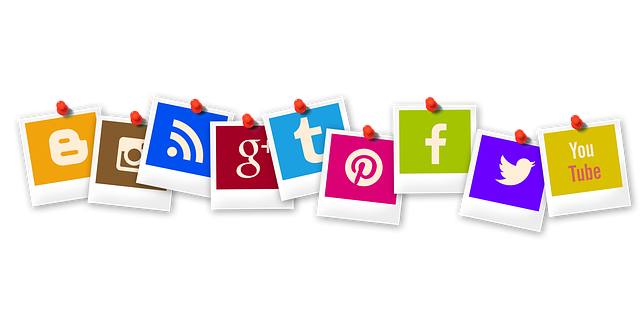 Sociální sítě
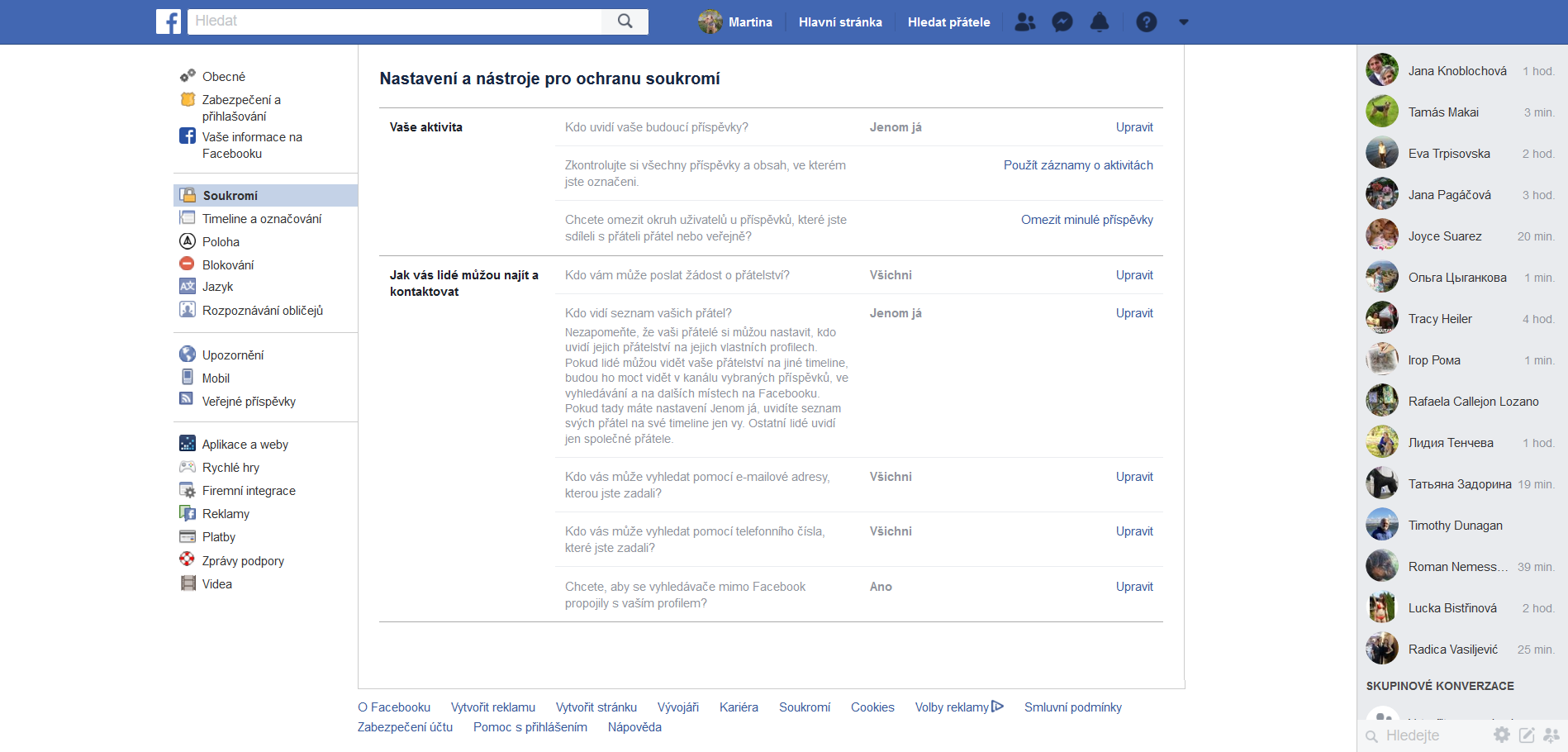 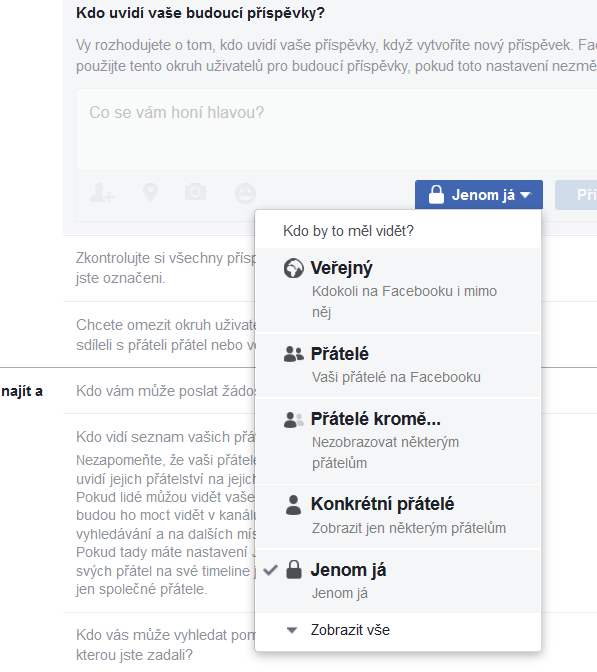 14
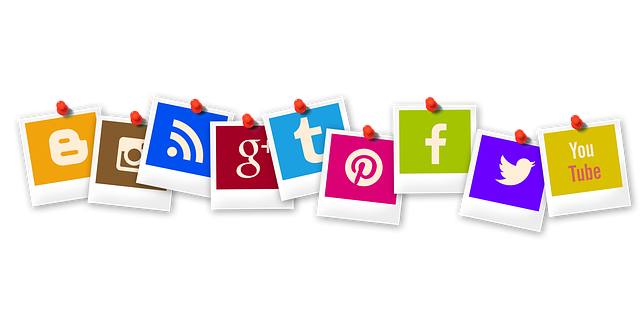 Sociální sítě
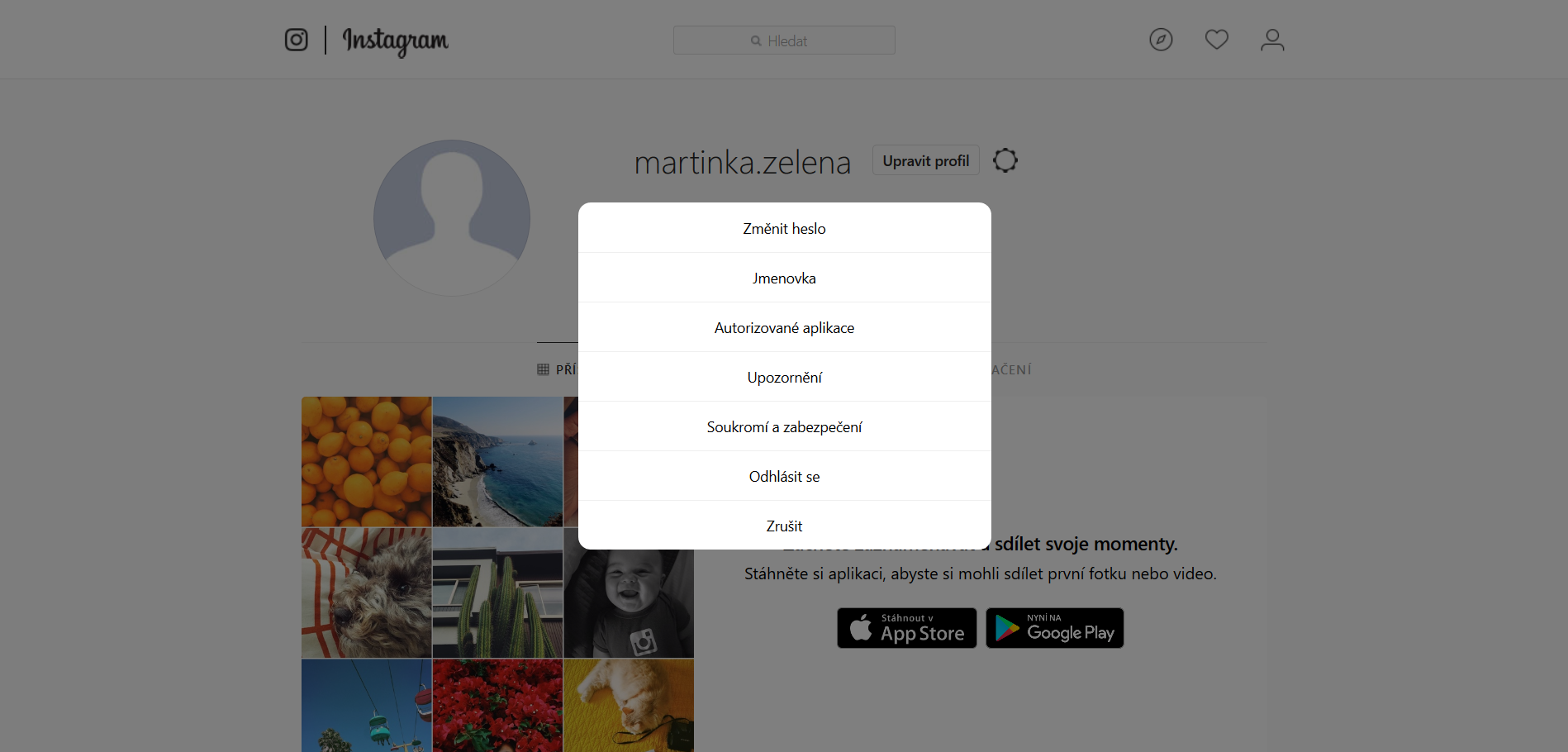 15
Sociální sítě a děti
Zakázané ovoce chutná nejlépe - nezakazovat
Společně si projděte nastavení účtů
Nechte se od dětí „poučit“
Mějte děti v přátelích
Když má dítě problém, nesmí se bát s ním přijít
16
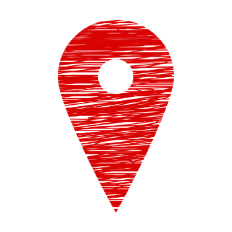 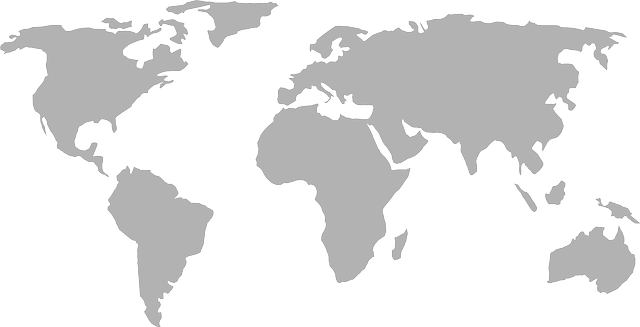 Zveřejňování fotografií
Vše co nahrajete na internet tam zůstane
Každou informaci může druhá strana poslat dál
Pozor na své fotografie a fotografie dětí
Víte, co sdílíte veřejně?
https://www.youtube.com/watch?v=afHuT_FUw2U
17
Zveřejňování fotografií
Projekt „Naháči a prdeláči“ od Kateřiny Vokrouhlíkové z cz.nic










Vybrané fotografie z rajce.cz prezentované v projektu, zdroj blog.nic.cz
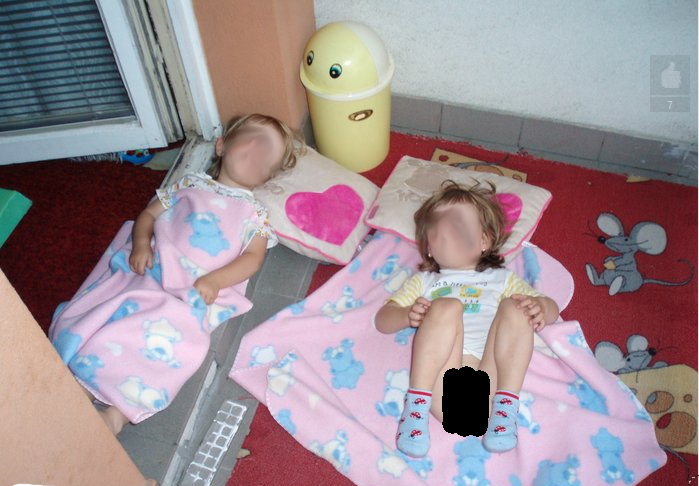 18
Kyberšikana
Psychické týrání přes internet
Může být i jednorázové
Nezveřejňujte osobní informace

Video „Na hory“ na stream.cz
Těžké případy vedou i k sebevražděMegan Meier (13 let, 2006)
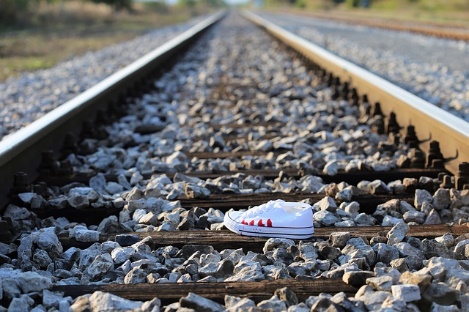 19
Oznámení kyberkriminality
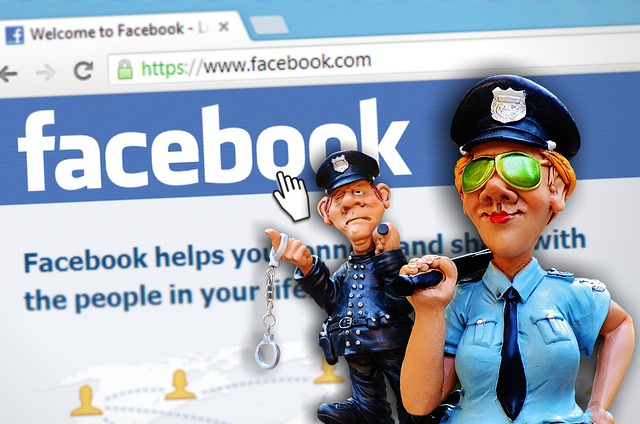 Oznámit i pouhá podezření
Neotálet s oznámením – stopy se rychle ztrácejí
Nestyďte se, poškozených je více
Místní příslušnost, příp. specialisté
Linka 158
20
Co lze poskytnout policii?
Komunikace se může ztratit, zprávy může druhá strana smazat
Je potřeba co nejvíce zadokumentovat průběh 
Printscreeny, Nafocení obrazovky
Uložení webových stránek, emailů atd.
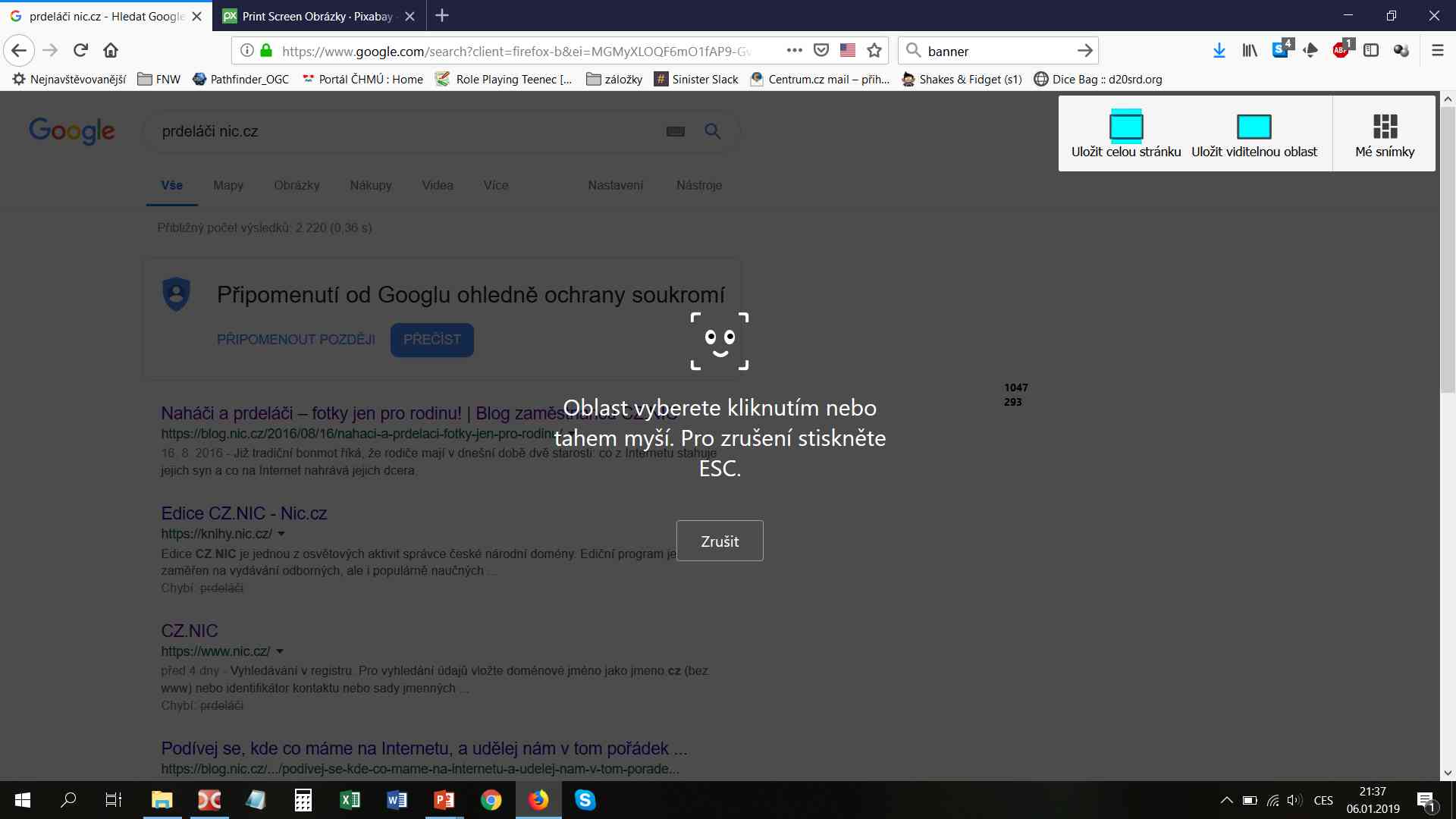 21
Kdy policie nemůže konat?
Policie koná dle zákona
Malé pravomoci vůči zahraničním serverům - v USA hlavní důraz na svobodu slova
Malé pravomoci při „neetickém jednání“
Přístup k informacím na povolení státního zástupce nebo soudu
22
Další orgány, které pomáhají
Linky bezpečí
Nahlášení závadového obsahu, komunikace

www.stoponline.cz (nic.cz)
www.pomoconline.cz (saferinternet.cz)
23
Desatero bezpečného internetu
Nedávej nikomu adresu ani telefon. Nevíš, kdo se skrývá za monitorem na druhé straně.
Neposílej nikomu, koho neznáš, svou fotografii a už vůbec ne intimní. Svou intimní fotku neposílej ani kamarádovi nebo kamarádce - nikdy nevíš, co s ní může někdy udělat.
Udržuj hesla (k e-mailu i jiné) v tajnosti, nesděluj je ani blízkému kamarádovi.
Nikdy neodpovídej na neslušné, hrubé nebo vulgární maily a vzkazy. Ignoruj je.
24
Desatero bezpečného internetu
Nedomlouvej si schůzku přes internet, aniž bys o tom řekl někomu jinému.
Pokud narazíš na obrázek, video nebo e-mail, který tě šokuje, opusť webovou stránku.
Svěř se dospělému, pokud tě stránky nebo něčí vzkazy uvedou do rozpaků, nebo tě dokonce vyděsí.
Nedej šanci virům. Neotevírej přílohu zprávy, která přišla z neznámé adresy.
Nevěř každé informaci, kterou na internetu získáš.
Když se s někým nechceš bavit, nebav se.
25
Děkuji za pozornost.
kpt. Ing. Mgr. Tomáš Daňhelka
vrchní komisař oddělení kybernetické kriminality
odbor analytiky a kybernetické kriminality 
Krajské ředitelství policie Středočeského kraje



Zdroj obrázků: www.pixabay.com, licence CC0 Creative Commons
26